CHUẨN BỊ ĐỒ DÙNG HỌC TẬP
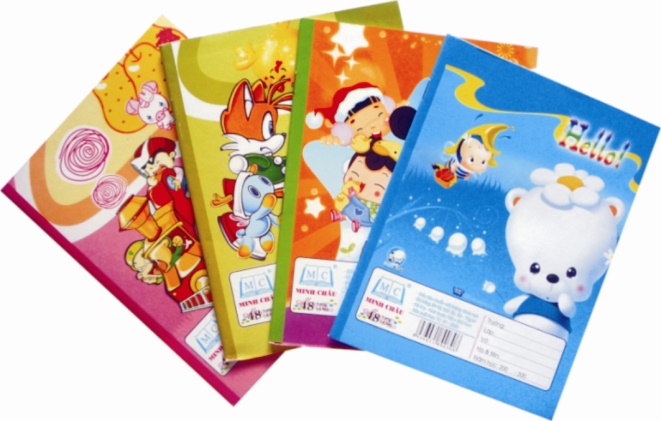 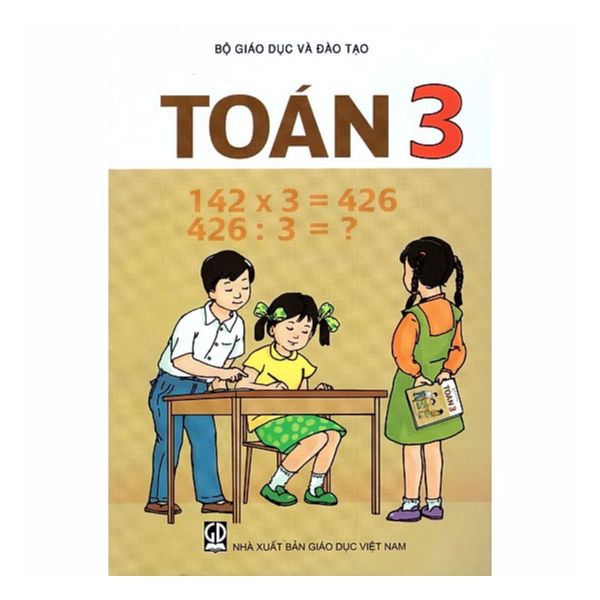 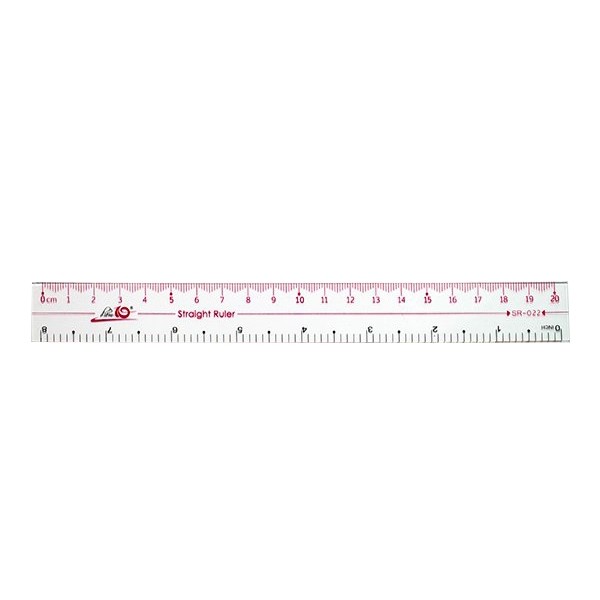 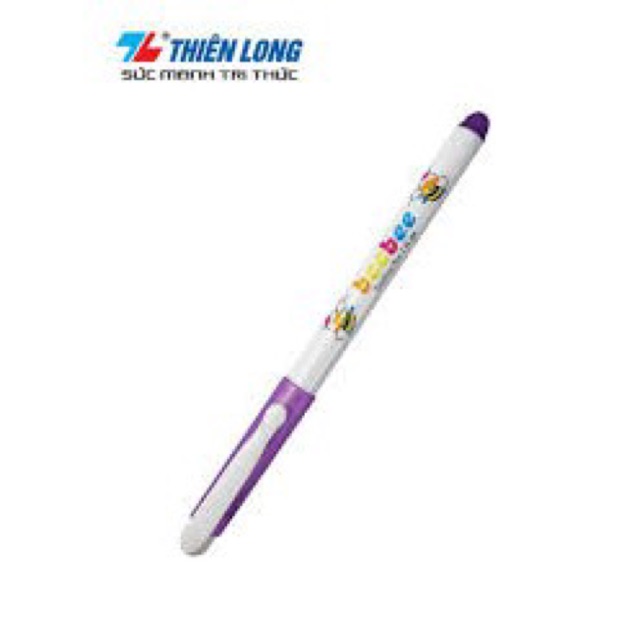 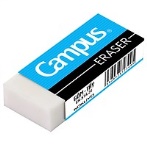 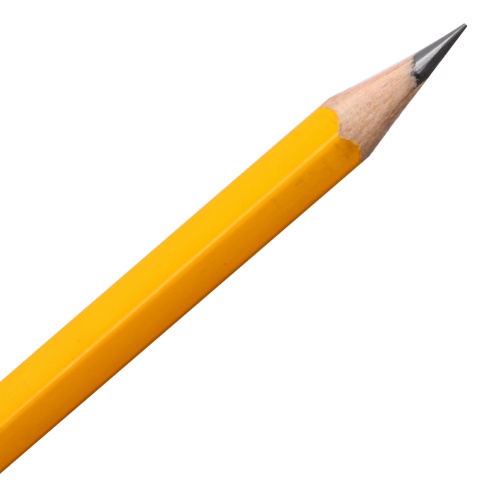 TOÁN LỚP 3
NHÂN SỐ CÓ BỐN CHỮ SỐ 
VỚI SỐ CÓ MỘT CHỮ SỐ (TT)
NGƯỜI THỰC HIỆN: LÊ THANH LÂM
KIỂM TRA BÀI CŨ
Đặt tính rồi tính:
1422 x 3
1233 x 3
1422
1233
x
x
3
3
3699
4266
1427 x 3 = ?
nhớ 2.
* 3 nhân 7 bằng 21,
viết 1
1427
thêm 2 bằng 8,
* 3 nhân 2 bằng 6,
x
3
viết 8.
nhớ 1.
viết 2,
* 3 nhân 4 bằng 12,
4
2
8
1
thêm1 bằng 4,
* 3 nhân 1 bằng 3,
viết 4.
=
Vậy:
1427
x
3
4281
1427
nhớ 2.
viết 1
* 3 nhân 7 bằng 21,
x
3
thêm 2 bằng 8,
* 3 nhân 2 bằng 6,
viết 8.
4
2
8
1
viết 2,
* 3 nhân 4 bằng 12,
nhớ 1.
Vậy:
=
* 3 nhân 1 bằng 3,
thêm1 bằng 4,
viết 4.
4281
1427
x
3
Viết thừa số thứ hai dưới thừa số thứ nhất, sao cho thừa số có một chữ số thẳng với hàng đơn vị của thừa số có bốn chữ số.
Đặt tính:
Phép tính trên có nhớ không ?
Thứ tự thực hiện tính:
Từ phải sang trái. 
(tính từ hàng đơn vị, hàng chục, hàng trăm, hàng nghìn)
SGK/115
Bài tập 1: Tính
nhớ 1.
viết 6
* 2 nhân 8 bằng 16,
2318
x
* 2 nhân 1 bằng 2,
thêm 1 bằng 3,
2
viết 3.
* 2 nhân 3 bằng 6,
viết 6 .
4
6
3
6
viết 4.
* 2 nhân 2 bằng 4,
Bài tập 1: Tính
1317
      4
1092
      3
1409
        5
x
x
x
2
3
7
6
7
0
4
5
5
2
6
8
SGK/115
SGK/115
Bài 2: Đặt tính rồi tính
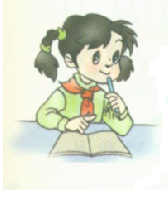 2319 x 4
a, 1107 x 6
1107
2319
x
x
4
6
9276
6642
SGK/115
b, 1106 x 7
1218 x 5
1106
1218
x
x
5
7
?
?
Bài tập 4: Tính chu vi khu đất hình vuông có cạnh là 1508 m.
Bài giải:
Chu vi khu đất hình vuông là :
1508 x 4 = 6032 (m)
Đáp số: 6032 m
Lưu ý:
1508 x 4 = 6032 có thể viết 1508 + 1508 + 1508 + 1508 = 6032
SGK/115
SGK/115
Bài tập 3:
Mỗi xe chở 1425 kg gạo. Hỏi 3 xe như thế chở bao nhiêu ki-lô-gam gạo ?
Tóm tắt:
1 xe :
1425 kg gạo
3 xe :
….. kg gạo ?
GHI NHỚ:
Khi thực hiện nhân số có bốn chữ số với số có một chữ số, ta làm như sau:
- Viết thừa số thứ hai dưới thừa số thứ nhất, sao cho thừa số có một chữ số thẳng với hàng đơn vị của thừa số có bốn chữ số.
- Thực hiện theo thứ tự từ phải sang trái.               (từ hàng đơn vị, hàng chục, hàng trăm, hàng nghìn)
CHÚC CÁC EM 
CHĂM NGOAN, HỌC GIỎI!